Jacks
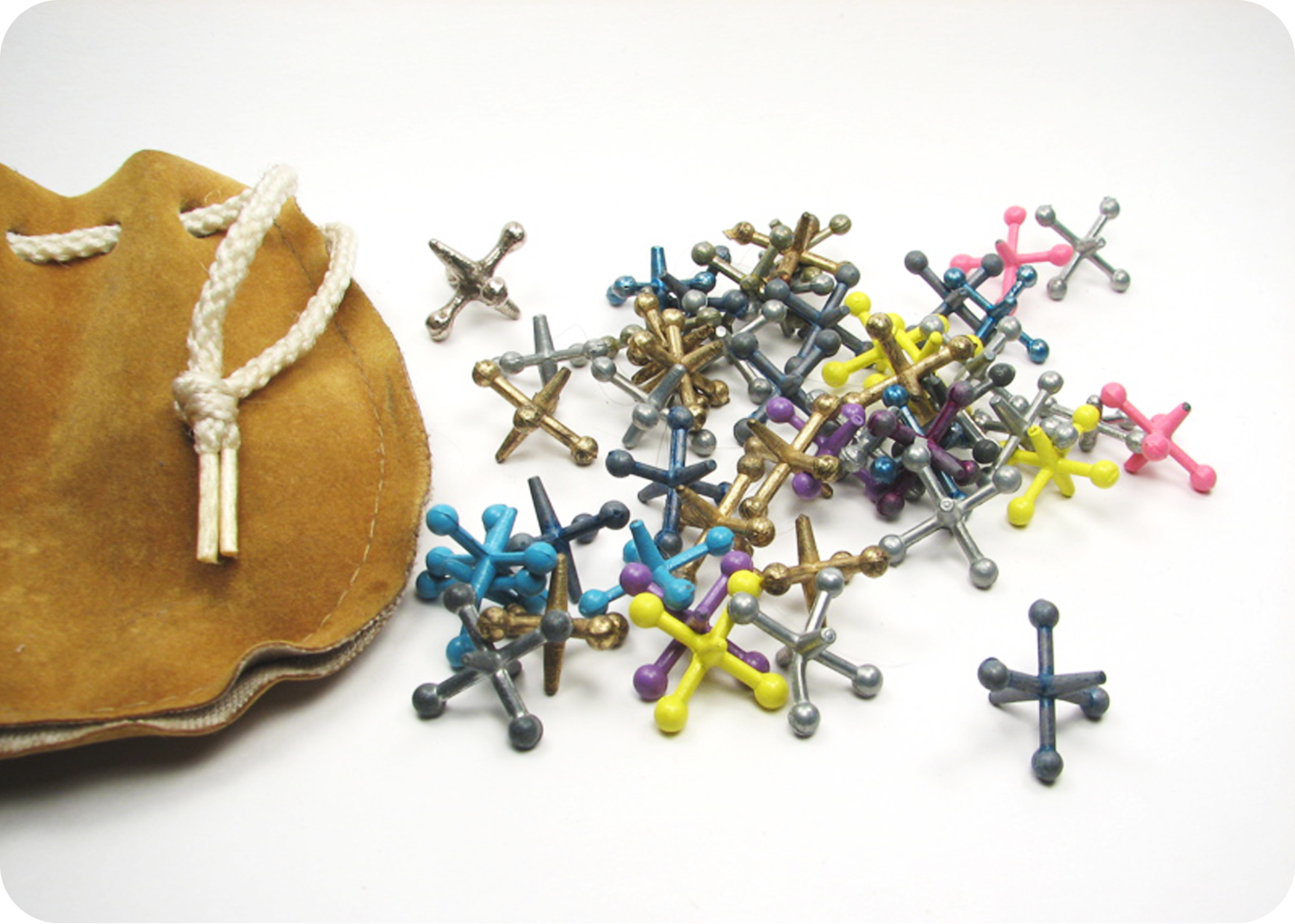 Photo courtesy of L. Marie (@flickr.com) - granted under creative commons licence – attribution
Spinning Top
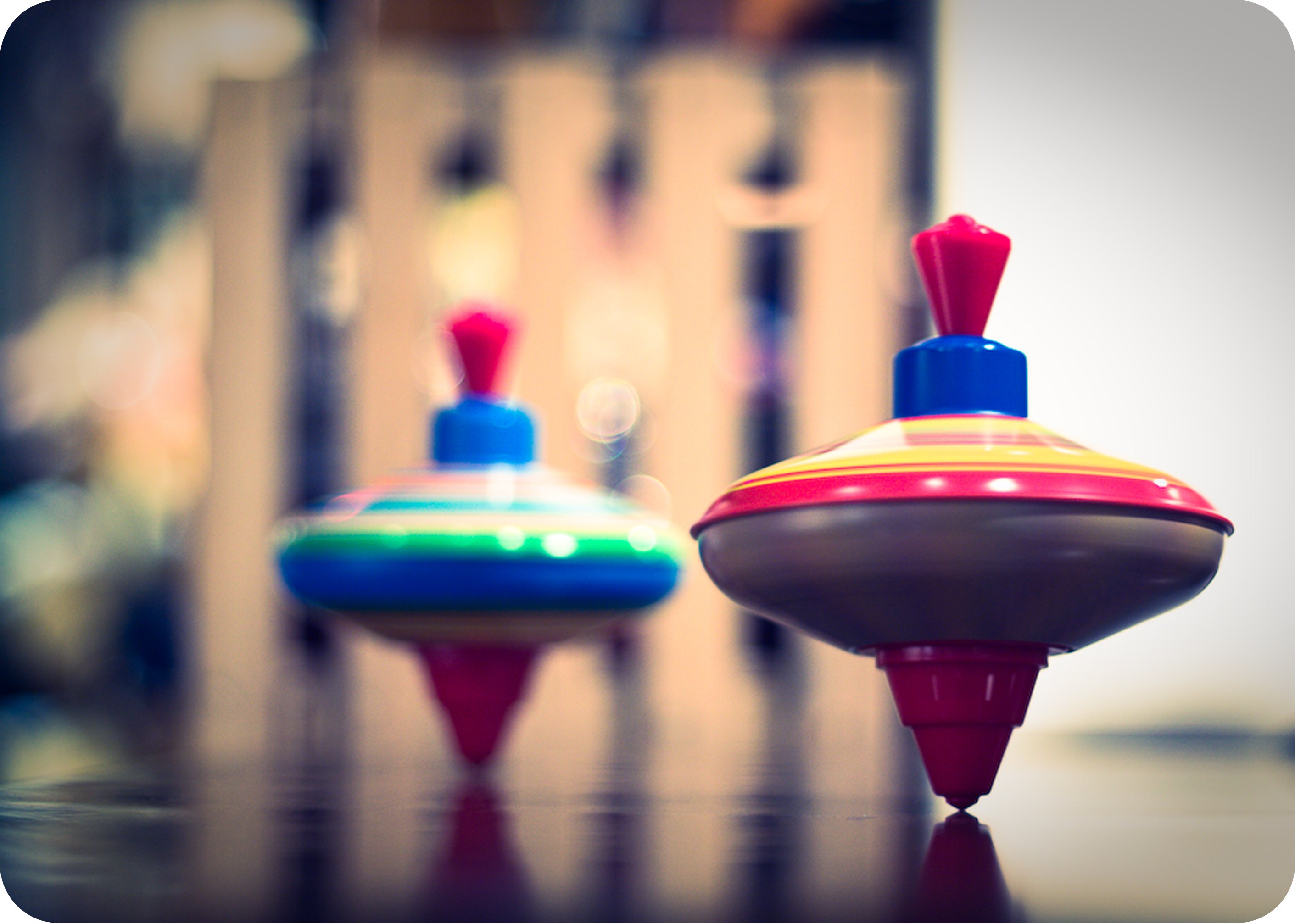 Photo courtesy of thephotographymuse(@flickr.com) - granted under creative commons licence – attribution
Teddy Bear
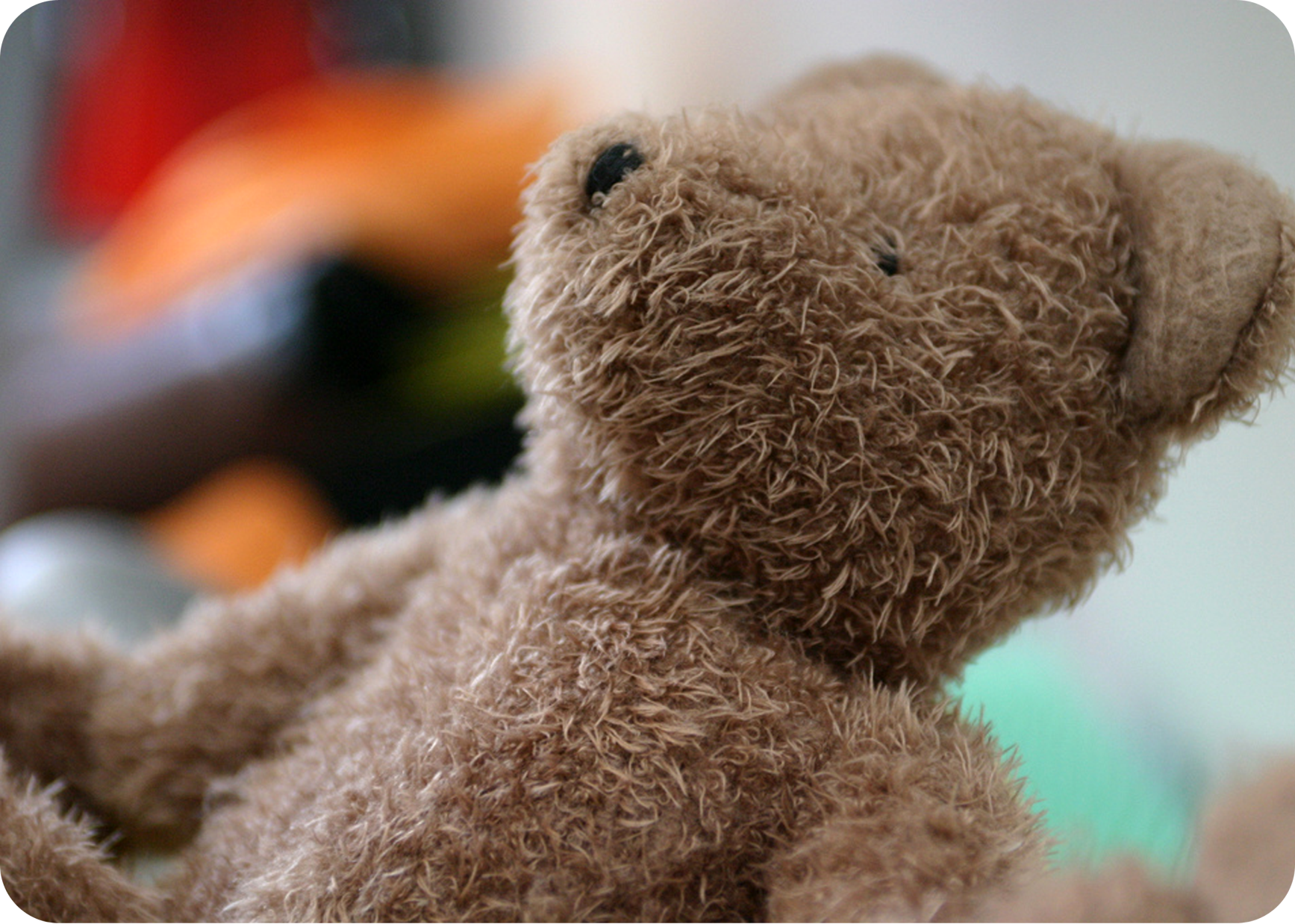 Photo courtesy of Stark ting (@flickr.com) - granted under creative commons licence – attribution
Building Blocks
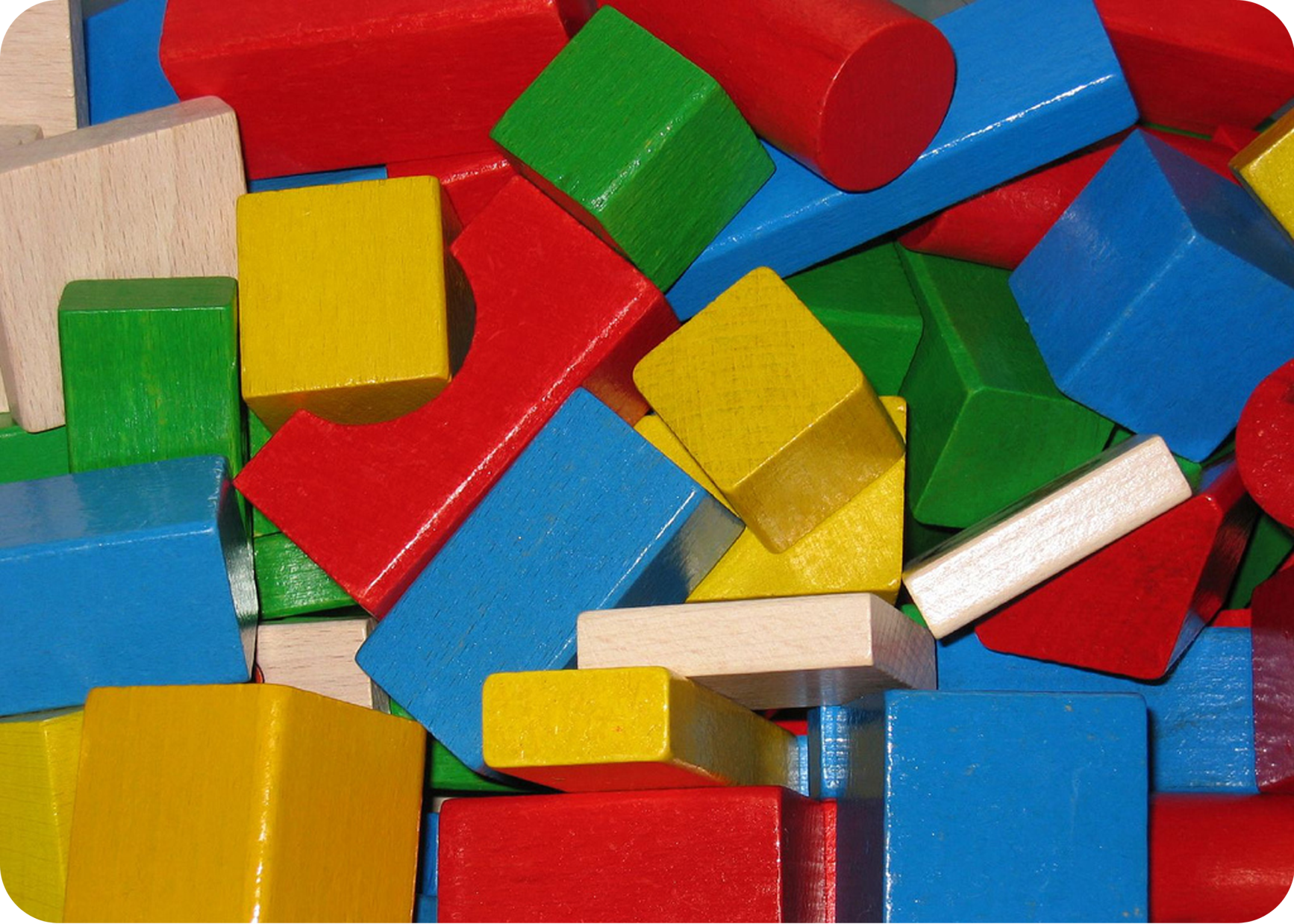 Photo courtesy of Holger Zschevge (@flickr.com) - granted under creative commons licence – attribution
Marbles
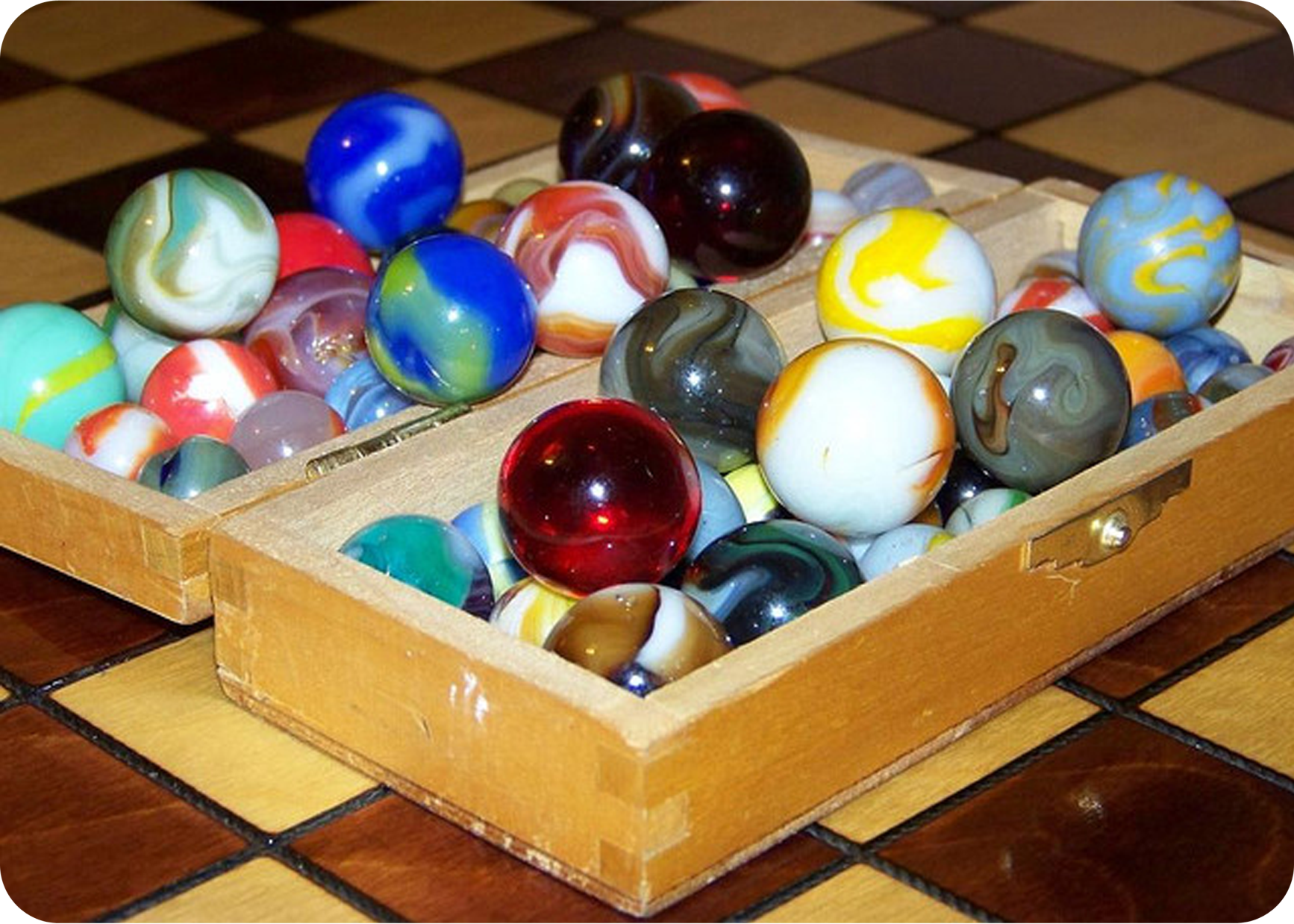 Photo courtesy of  alexkerhead (@flickr.com) - granted under creative commons licence – attribution
Punch and Judy
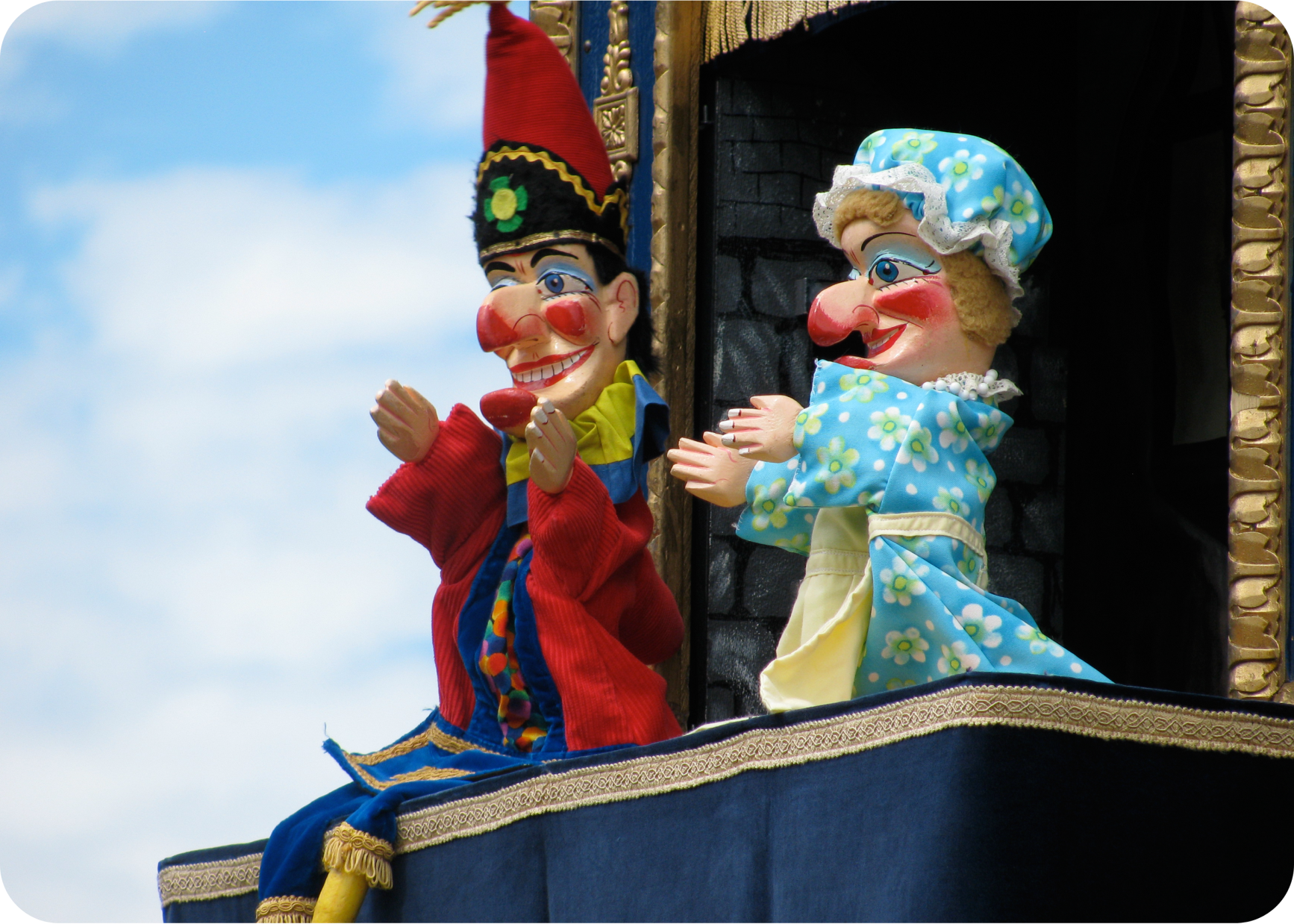 Photo courtesy of  dpape (@flickr.com) - granted under creative commons licence – attribution
Rocking Horse
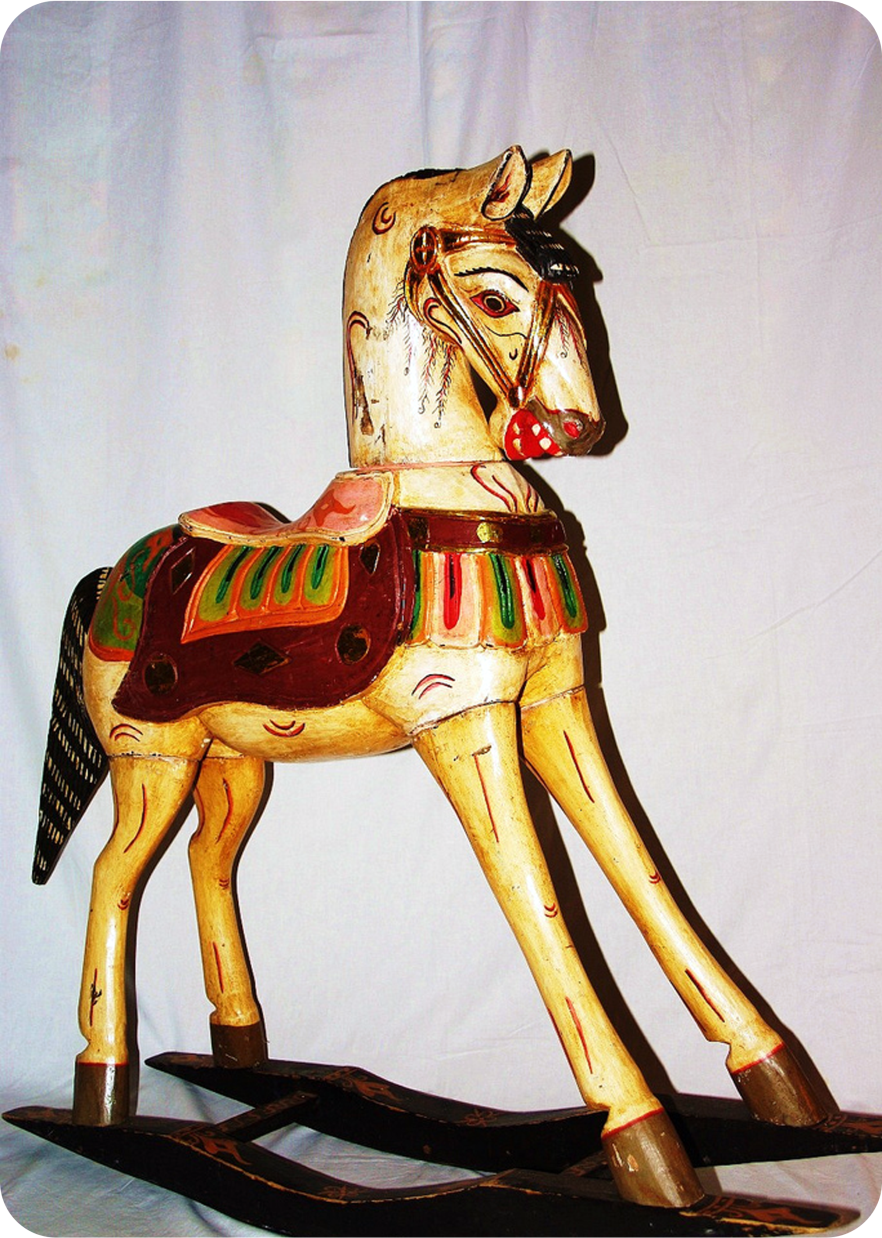 Photo courtesy of  tourist on earth (@flickr.com) - granted under creative commons licence – attribution
Pogo Stick
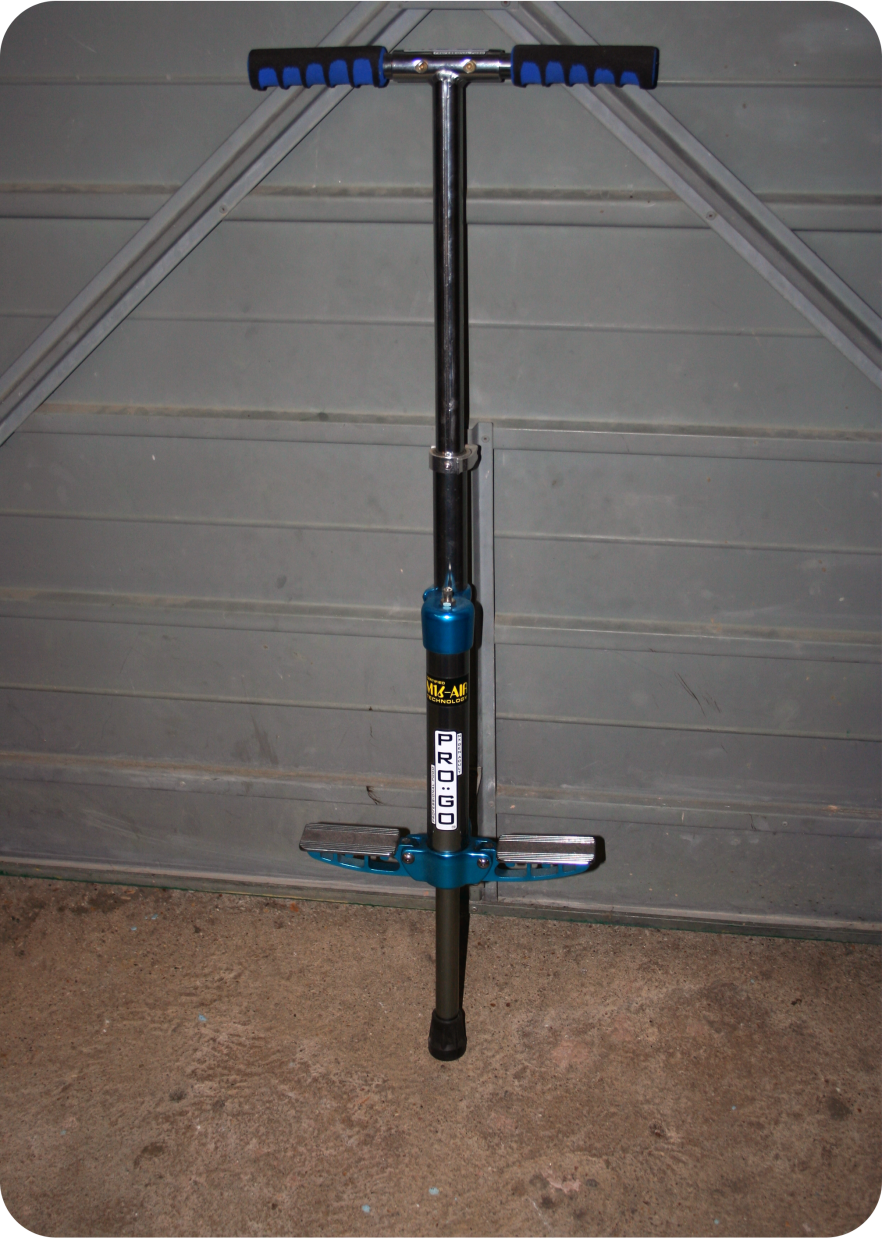 Photo courtesy of  ndrwfgg (@flickr.com) - granted under creative commons licence – attribution
Rag Doll
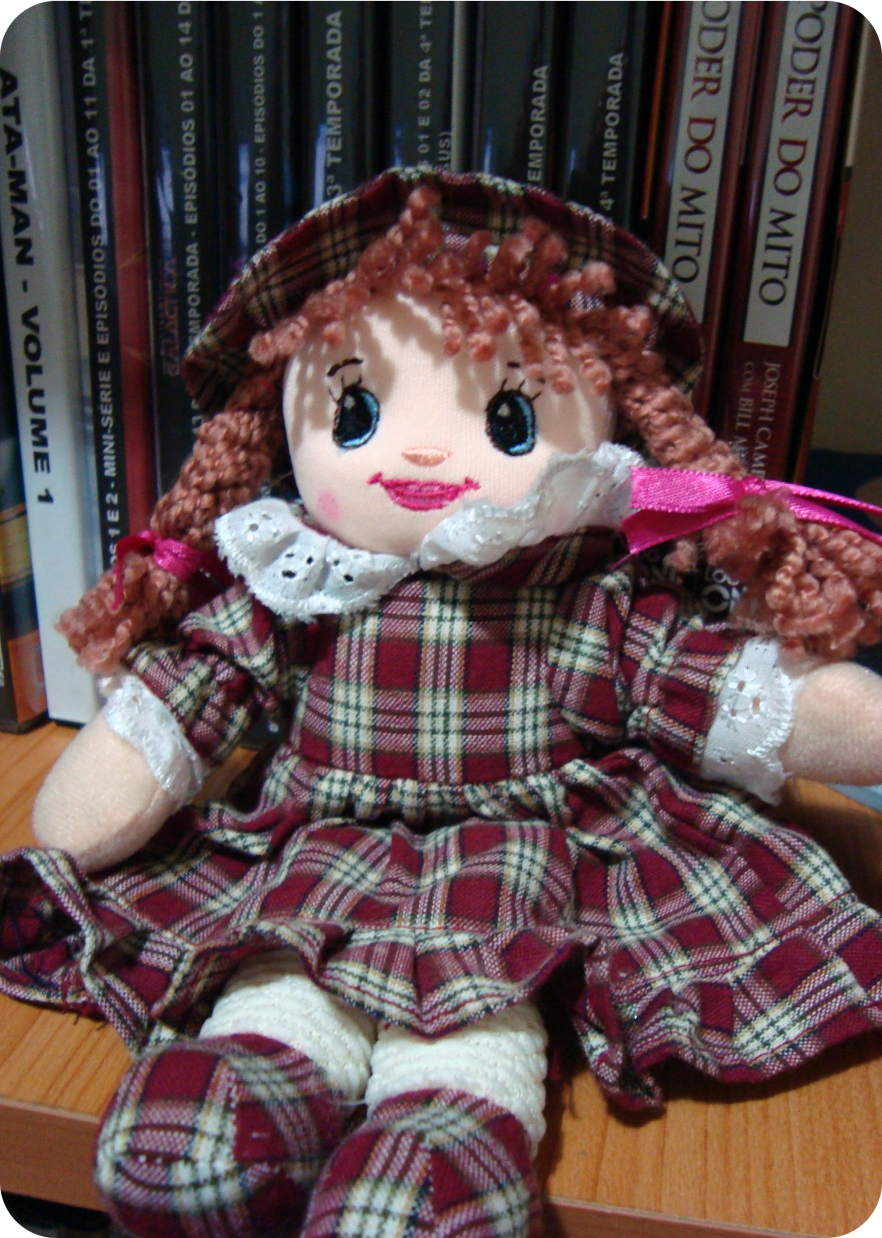 Photo courtesy of  Daniel Pixao Fontes (@flickr.com) - granted under creative commons licence – attribution